Введение
Геометрия – наука, изучающая формы, размеры и взаимное расположение фигур.
Слово геометрия – греческое, оно означает “землемерие” (гео – земля, метрео – измеряю).
Геометрия состоит из двух разделов: планиметрии и стереометрии.
Планиметрия – средневековый термин, первая часть которого – "плани" – происходит от латинского слова "плоскость", а вторая –"метрия" – от греческого "мерить", т.е. буквально планиметрия означает «плоскомерие». В планиметрии изучаются плоские фигуры, т.е. расположенные в одной плоскости.
Стереометрия – греческое слово, составленное из «стерео» – тело и «метрео» – измеряю. Таким образом, стереометрия – это «теломерие». В стереометрии изучаются неплоские фигуры, т.е. не лежащие в одной плоскости. Чаще их называют пространственными.
[Speaker Notes: В режиме слайдов ответы появляются после кликанья мышкой]
Школа Пифагора
Одной из самых первых и самых известных школ была пифагорейская (VI-V вв. до н.э.), названная так в честь своего основателя Пифагора.
Объяснение устройства мира пифагорейцы тесно связывали с геометрией. Так, выделяя первоосновы бытия, они приписывали их атомам форму правильных многогранников, а именно: атомам огня - форму тетраэдра (рис. 1), земли – гексаэдра (куба, рис. 2), воздуха – октаэдра (рис. 3), воды – икосаэдра (рис. 4). Всей Вселенной приписывалась форма додекаэдра (рис. 5). В названиях этих многогранников указывается число граней (от греч. эдра – грань): тетра - четыре, гекса - шесть, окто - восемь, икоси - двадцать, додека - двенадцать.
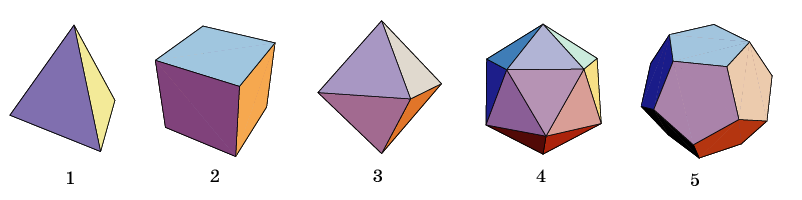 [Speaker Notes: В режиме слайдов ответы появляются после кликанья мышкой]
Евклид
Евклид – древнегреческий ученый, живший около 300 г. до нашей эры.
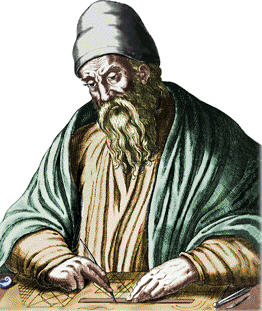 В его тринадцати книгах «Начала» впервые было представлено аксиоматическое построение геометрии. На протяжении около двух тысячелетий этот труд остается основой изучения систематического курса геометрии.
Царь Птолемей спросил у Евклида, нельзя ли найти более короткий и менее утомительный путь к изучению геометрии, чем его "Начала". Евклид на это ответил: "В геометрии нет царского пути".
[Speaker Notes: В режиме слайдов ответы появляются после кликанья мышкой]
Аксиоматический метод
Идея аксиоматического построения геометрии, предложенная и реализованная Евклидом, состоит в том, что если мы не можем определить, что представляет собой исследуемый объект, то следует определить его свойства, выделить существенные признаки объекта и абстрагироваться от несущественных. Эти свойства называются аксиомами, что в переводе с греческо­го языка означает “достойное признания, не вызывающее сомнения”.
	Например, фигуры шахматного слона могут быть сделаны из разных материалов, иметь разную форму, быть непохожими на настоящих слонов. Все эти признаки не являются для них существенными. Существенными являются правила (аксиомы), по которым они могут передвигаться по шахматной доске.
[Speaker Notes: В режиме слайдов ответы появляются после кликанья мышкой]
Теоремы и доказательства
Каждая наука имеет свои определенные правила. В жизни также приходится иметь дело с теми или иными правилами. Например, различные игры ос­новываются на правилах. При работе с компьютером руководству­ются определенными правилами. Свод законов, регулирующих деятельность человека в той или иной области, также представляет собой набор правил.
	Аналогичным образом, аксиомы геометрии можно рассматривать как правила игры в гео­метрию. Используя аксиомы, путем логических рассуждений, выводятся (дока­зываются) свойства геометрических фигур, называемые теоремами. Особую роль при этом играют логические рассуждения – доказательства. Несмотря на то, что некоторые свойства геометрических фигур могут показаться вытекающими из рисунка, тем не менее, они нуждаются в доказательстве. Рисунок помогает найти доказательство, но не заменяет его.
[Speaker Notes: В режиме слайдов ответы появляются после кликанья мышкой]
Современная геометрия
В последние столетия возникли и развивались новые направления геометрии, среди которых: геометрия Лобачевского, топология, теория гра­фов и др. Появились новые методы, в том числе координатный и векторный, позволяющие переводить геометрические задачи на язык алгебры и наоборот. Геометрия широко используется в других науках: физике, хи­мии, биологии, экономике и др.
	Хорошее пространственное воображение нужно инженеру, создающему новые машины, геологу, разведывающему недра земли, строителю, сооружающему здания современных городов, хирургу, производящему тончайшие операции среди кровеносных сосудов и нервных волокон, архитектору, скульптору, художнику, дизайнеру и т. д.
	Появление информационных технологий не только не снижает, но и усиливает роль геометрии, поскольку при этом существенно расширяются возможности графического представления материала, компьютерного моделирования.
[Speaker Notes: В режиме слайдов ответы появляются после кликанья мышкой]
Вопрос 1
Как переводится греческое слово «геометрия»?
Ответ: Землемерие.
[Speaker Notes: В режиме слайдов ответы появляются после кликанья мышкой]
Вопрос 2
Что изучает геометрия?
Ответ: Геометрия изучает формы, размеры и взаимное расположение фигур.
[Speaker Notes: В режиме слайдов ответы появляются после кликанья мышкой]
Вопрос 3
Из каких двух основных разделов состоит геометрия?
Ответ: Планиметрия и стереометрия.
[Speaker Notes: В режиме слайдов ответы появляются после кликанья мышкой]
Вопрос 4
Что означает слово «планиметрия»?
Ответ: «Плоскомерие».
[Speaker Notes: В режиме слайдов ответы появляются после кликанья мышкой]
Вопрос 5
Что означает слово «стереометрия»?
Ответ: «Теломерие».
[Speaker Notes: В режиме слайдов ответы появляются после кликанья мышкой]
Вопрос 6
Где зародилась геометрия?
Ответ: В Древней Греции.
[Speaker Notes: В режиме слайдов ответы появляются после кликанья мышкой]
Вопрос 7
Когда существовала Древняя Греция?
Ответ: VII в. до н. эры – III в. н. эры.
[Speaker Notes: В режиме слайдов ответы появляются после кликанья мышкой]
Вопрос 8
Когда жил Пифагор?
Ответ: 580 – 500 гг. до н. эры.
[Speaker Notes: В режиме слайдов ответы появляются после кликанья мышкой]
Вопрос 9
Какая геометрическая фигура была отличительным знаком пифагорейцев?
Ответ: Пентаграмма  - правильный звездчатый, пятиугольник.
[Speaker Notes: В режиме слайдов ответы появляются после кликанья мышкой]
Ответ: а) Тетраэдра; б) куба; в) октаэдра; г) икосаэдра?
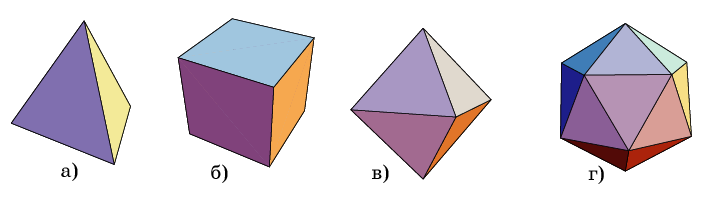 Вопрос 10
Какую форму, по мнению пифагорейцев, имели атомы: 
а) огня; б) земли; в) воздуха; г) воды?
[Speaker Notes: В режиме слайдов ответы появляются после кликанья мышкой]
Ответ: Додекаэдра.
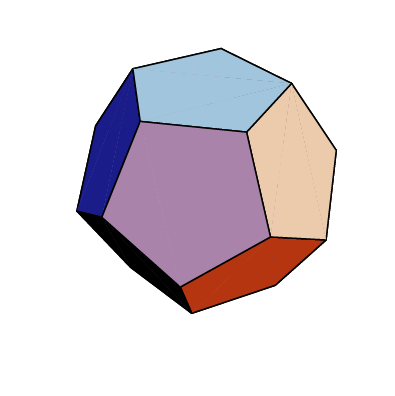 Вопрос 11
Какую форму, по мнению пифагорейцев, имела вся Вселенная?
[Speaker Notes: В режиме слайдов ответы появляются после кликанья мышкой]
Вопрос 12
Как звали ученого, впервые давшего аксиоматическое построение геометрии?
Ответ: Евклид.
[Speaker Notes: В режиме слайдов ответы появляются после кликанья мышкой]
Вопрос 13
Когда жил Евклид?
Ответ: Около 300 г. до нашей эры.
[Speaker Notes: В режиме слайдов ответы появляются после кликанья мышкой]
Вопрос 14
Как назывались книги Евклида, в которых давалось аксиоматическое построение геометрии?
Ответ: Начала.
[Speaker Notes: В режиме слайдов ответы появляются после кликанья мышкой]
Вопрос 15
Что в переводе с греческо­го языка означает слово «аксиома»?
Ответ: Достойное признания, не вызывающее сомнения.
[Speaker Notes: В режиме слайдов ответы появляются после кликанья мышкой]
а) тетраэдр?
б) куб?
в) октаэдр?
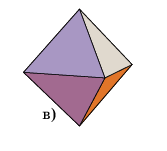 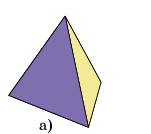 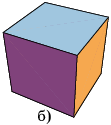 г) икосаэдр?
д) додекаэдр?
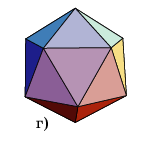 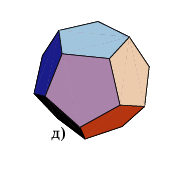 Упражнение 1
Сколько граней (Г) имеет:
Ответ: Г = 8.
Ответ: Г = 4.
Ответ: Г = 6.
Ответ: Г = 20.
Ответ: Г = 12.
[Speaker Notes: В режиме слайдов ответы появляются после кликанья мышкой]
а) тетраэдр?
б) куб?
в) октаэдр?
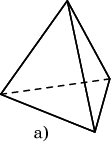 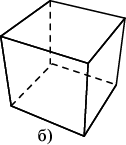 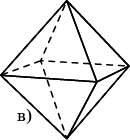 г) икосаэдр?
д) додекаэдр?
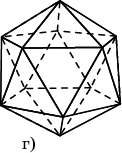 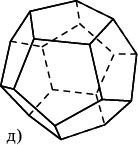 Упражнение 2
Сколько вершин (В) имеет:
Ответ: В = 6.
Ответ: В = 4.
Ответ: В = 8.
Ответ: В = 12.
Ответ: В = 20.
[Speaker Notes: В режиме слайдов ответы появляются после кликанья мышкой]
а) тетраэдр?
б) куб?
в) октаэдр?
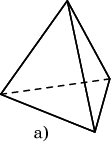 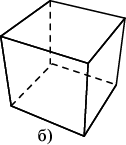 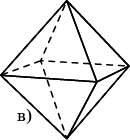 г) икосаэдр?
д) додекаэдр?
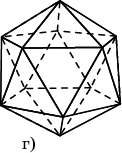 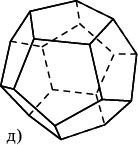 Упражнение 3
Сколько ребер (Р) имеет:
Ответ: Р = 12.
Ответ: Р = 6.
Ответ: Р = 12.
Ответ: Р = 30.
Ответ: Р = 30.
[Speaker Notes: В режиме слайдов ответы появляются после кликанья мышкой]